Hindu Swayamsevak Sangh
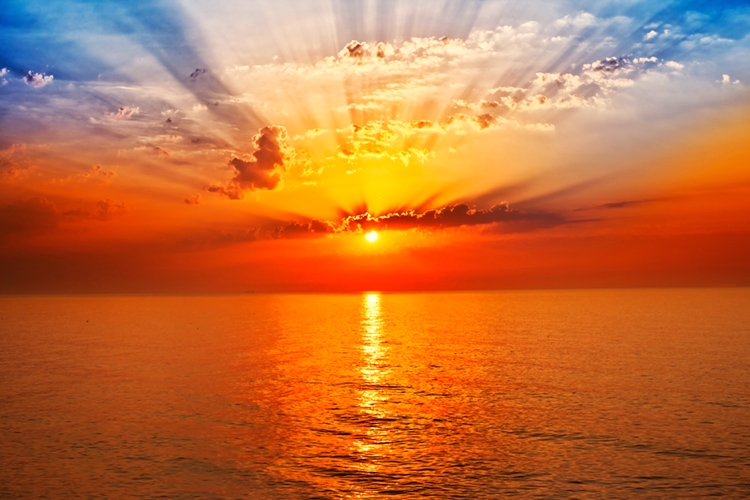 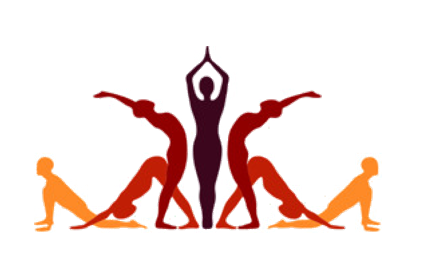 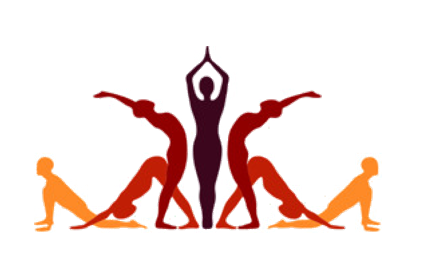 presents
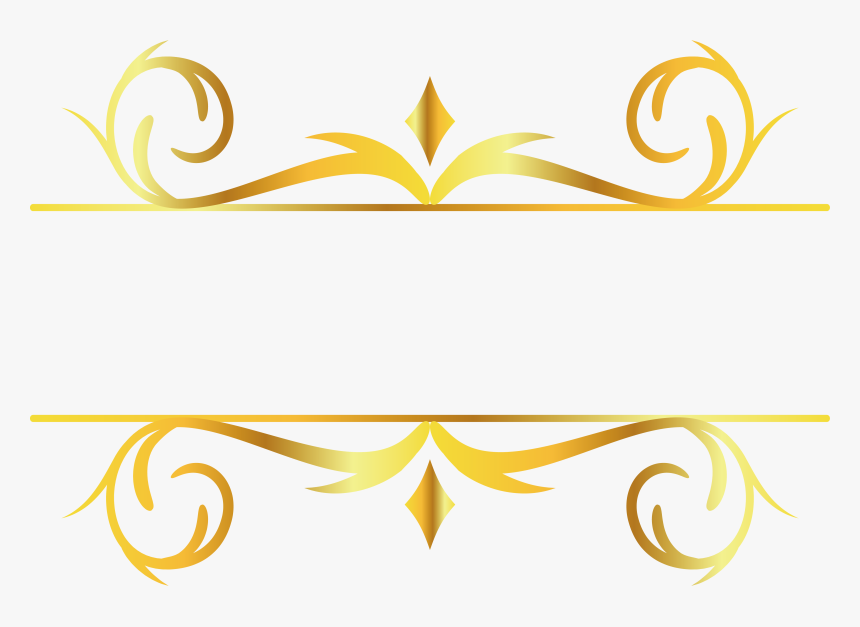 Health for Humanity Yogathon 2021
January 16th – January 31st
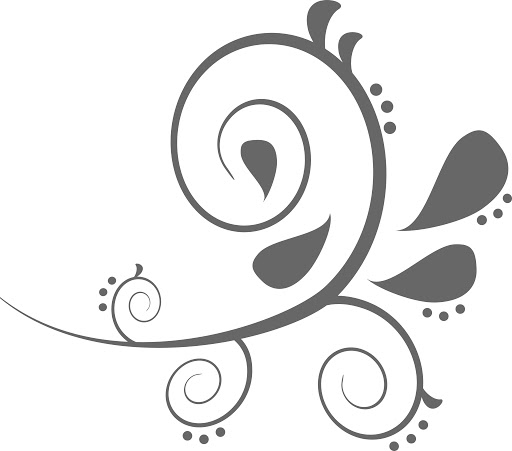 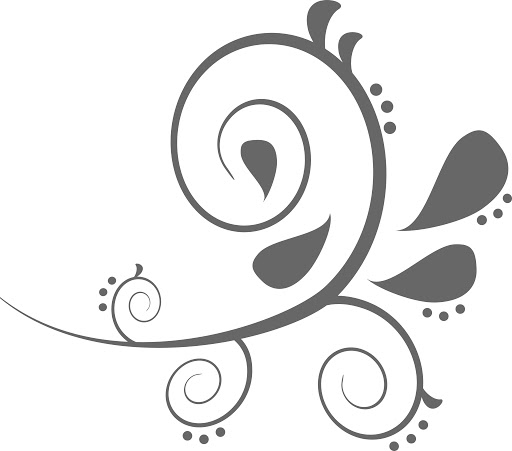 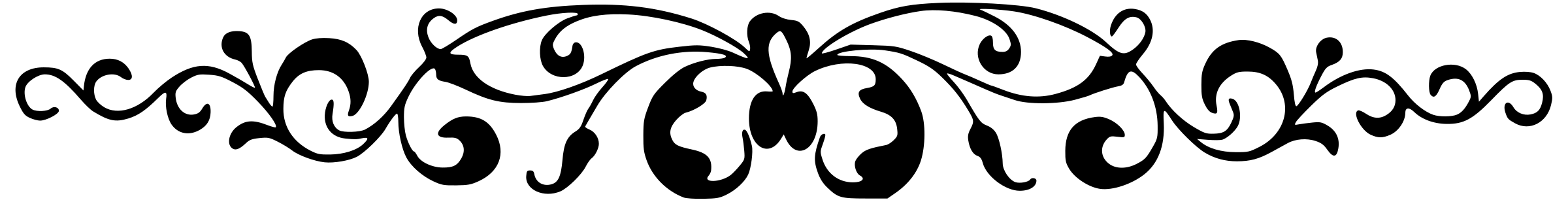 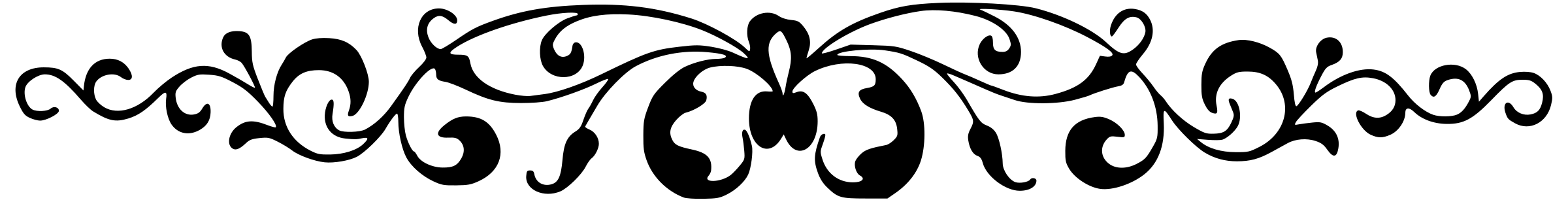 Healthy families… 
Healthy community!
Event date and time…
Contact info #1
Contact info #2
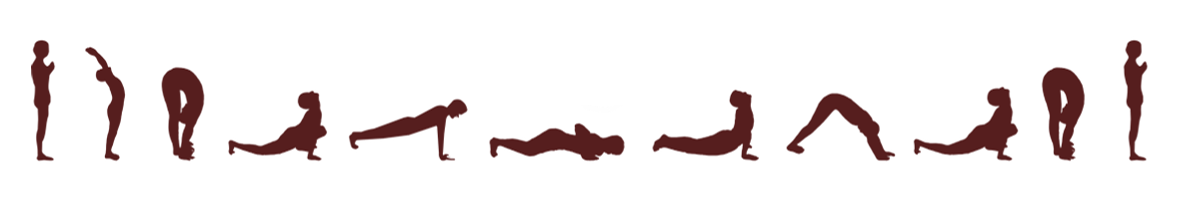 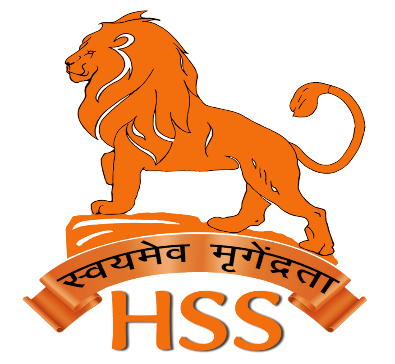 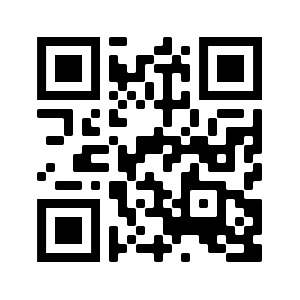 www.hssus.org/sny
www.facebook.com/hssus